Section 4.4
Graphs of sin and cos
Section 4.4: Graph of sin and cos
Real life application:
Music
Architecture
Electric current
Construction
Prezi Presentation
Compare Both Graphsp350-351 figure 4.37A/ 4.38A
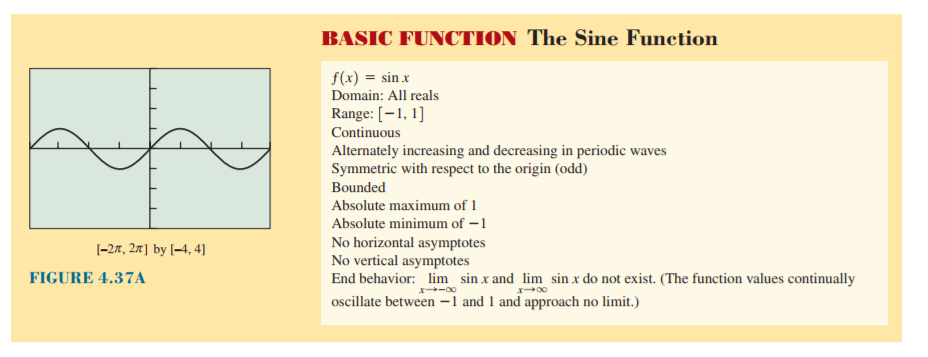 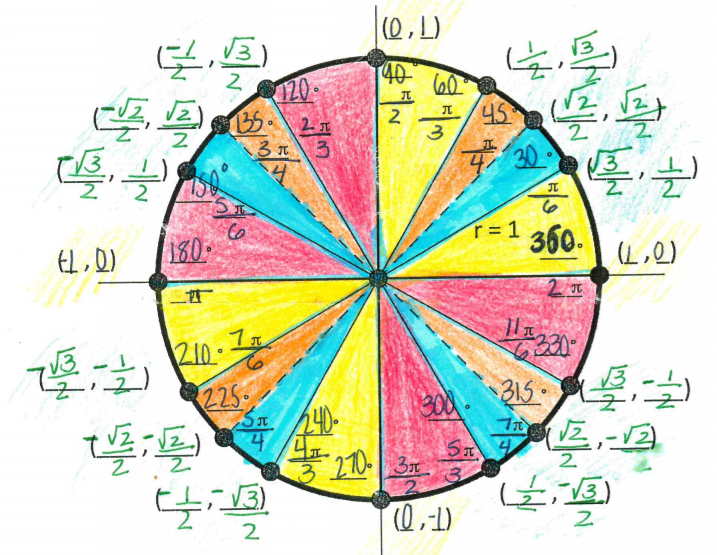 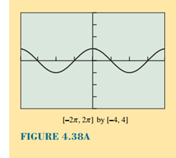 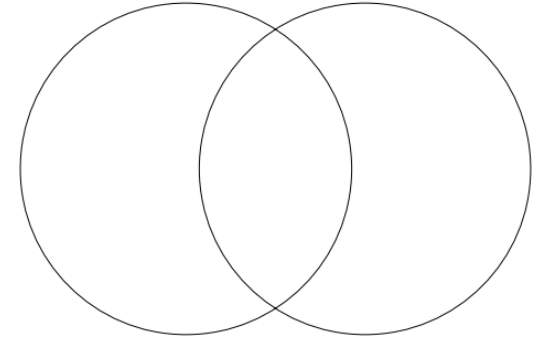 Some definitions
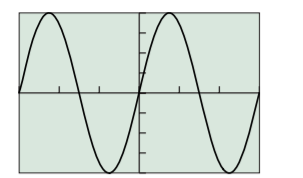 Practice Problems
P357#1-6   Find a
7-12 Find T
13-16 Find f
29-34  Find period, amplitude then specify viewing window, see example below
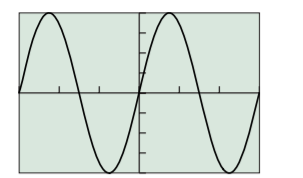 Desmos
Go to Desmos.com/calculator
Graph equations from p357#1-6
Open a new window
Graph equations from p357#7-12
Table talk: talk about transformations using the following word bank: v. stretch, v. compression, H. stretch, H compression, reflection across axis, Reflection across y axis
Homework check p347#7-12
P357#1-6,7-12,13-16,29-34
Desmos Activity
https://www.desmos.com/calculator/scgr77ajzg
https://www.desmos.com/calculator/jmzsvuetyi
13-16
29-34
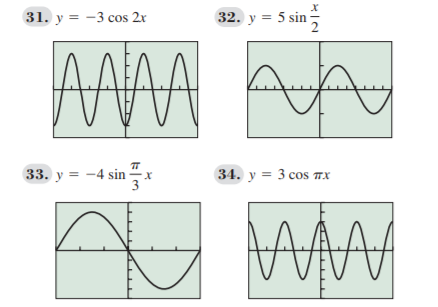